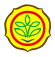 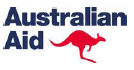 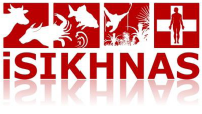 PENGENALAN iSIKHNAS
Sesi 1
KEMENTERIAN PERTANIAN
DIREKTORAT JENDERAL PETERNAKAN DAN KESEHATAN HEWAN
DIREKTORAT KESEHATAN HEWAN
Pemutaran Video
iSIKHNAS
60 detik
[Speaker Notes: bapak ibu, coba kita bayangkan ketika kita bekerja di lapangan melayani peternak yang hewannya sakit

.Ketika kita mendapat laporan dari peternak ada ternaknya yang sakit dan kita diminta untuk memeriksa ternaknya

Apa yang kita lakukan ketika kita memeriksa hewannya?
Kita bertanya, melihat hewannya, melihat sekitar, memeriksa hewan, mungkin mengambil sampel, mengobati, dan menyarankan manajemen ternak atau biosekuriti yang baik

Informasi apa yang  kita kumpulkan saat itu?
Lokasi, masalah, diagnosa sementara? Apa yang akan kita lakukan jika ternyata kasus tersebut lebih serius, menular atau bahkan zoonosis
Bagaimana kita mencatat informasi tersebut?
Di buku catatan, di kertas, dalam ingatan?


Informasi apa yang akan kita gunakan untuk menganalisa?
Informasi apa yang harus kita miliki agar kita dapat membuat laporan bulanan? Untuk siapa laporan bulanan Selama ini? Apa yang telah dilakukan dengan laporan tersebut?
Apakah kewajiban laporan bulanan tersebut membebani kita?
Apakah kita harus mengetik/ memasukkan data ke computer?
Apakah kita akan menggunakan informasi2 itu kembali?
Apaakh kita akan menindaklanjuti kasus nya? Mudahkah kita melakukannya? Bagaimana kita bisa membedakan kasus satu dengan lainnya?


Apa kelemahan dari system yang ada selama ini? Dapatkan kita memperbaikinya? Bagaimana menurut kita caranya?]
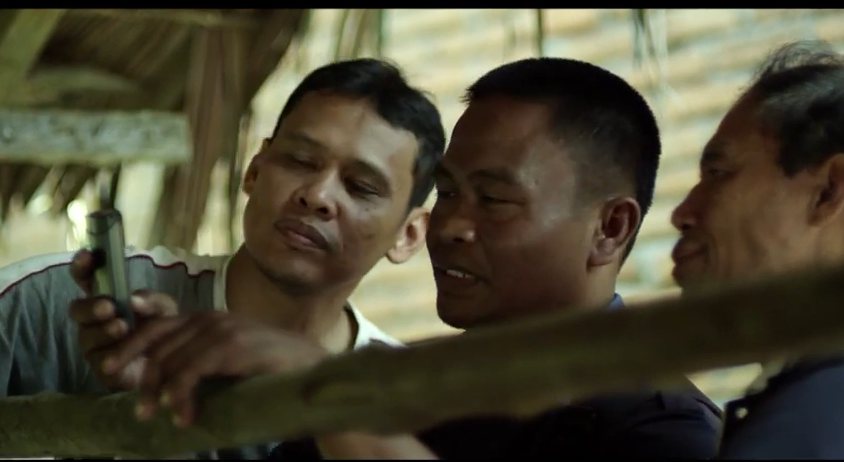 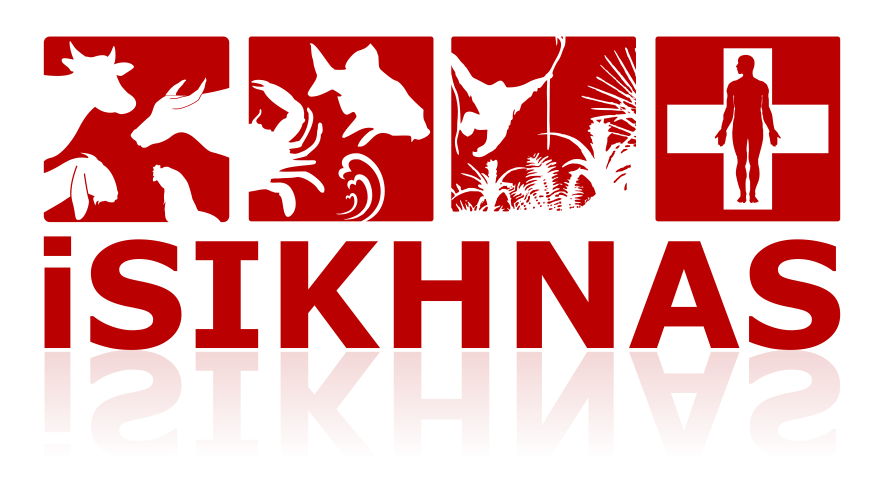 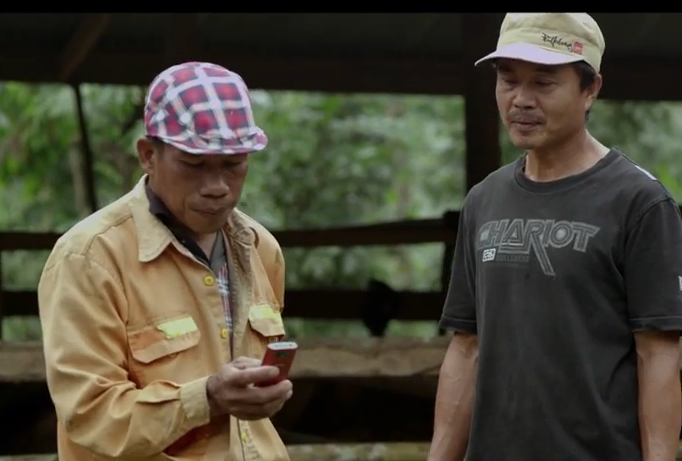 [Speaker Notes: Dapatkah anda membayangkan mencatat semua informsasi tersebut setiap kali anda melihatnya, seiring dengan aktivitas rutin kita, segera setelah kegiatan tersebut kita lakukan? Sehingga kita tidak perlu mengingat, dan menyimpan catatannya?
Langsung dari lapangan sehingga tidak perlu lagi mengetik atau kembali ke kantor untuk membuat laporan?
Menggunakan sesuatu yang memang selalu ada di kantong anda?
HP?

Hari ini kita akan belajar mengenai iSIKHNAS. Sistem informasi kesehatan hewan terpadu.

Sistem ini akan membuat kita dapat
Melaporkan semua kejadian penyakit  rutin pada saat kegiatan itu dilakukan di lapangan dari HP menggunakan sms yang sederhana
Semua aktivitas rutin seperti mengunjungi kasus, pengobatan, pengiriman specimen, perkembangan kasus, dll
Dan banyak lagi

Hal ini juga berarti bahwa kita tidak perlu lagi membuat laporan mingguan atau bulanan.
Sistem ini akan membuat pekerjaan kita lebih terencana dan berguna. 
Dan tidak lama lagi, data-data lain seperti vaksinasi, laporan ib, id ternak, dll juga akan diintegrasikan dengan system ini

Tidak ada pekerjaaan2 memasukkan data dan kita dapat lebih sering di lapangan
Kerja administrasi hampir tidak ada, sehingg kita punya banyak waktu untuk pelayanan di lapangan]
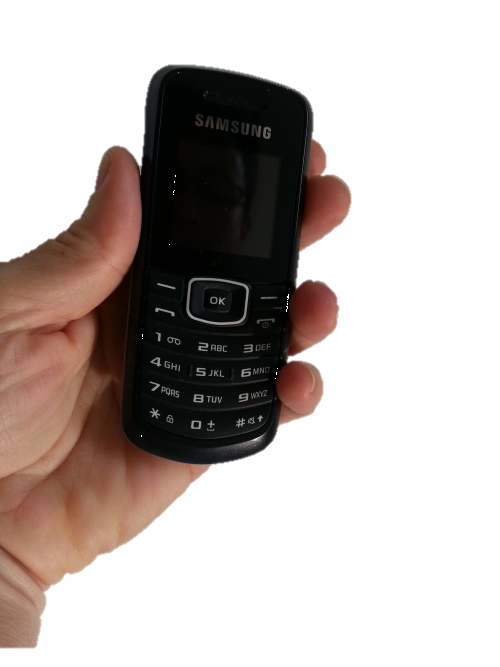 SISTEM INI BEKERJA DENGAN SMARTPHONE
MAUPUN HANDPHONE  BIASA
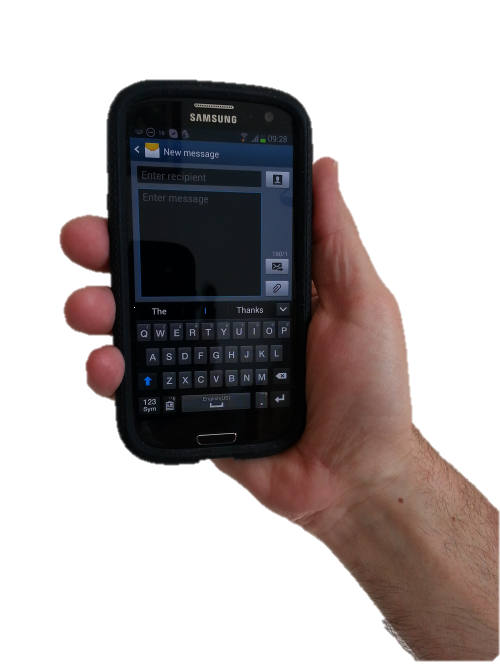 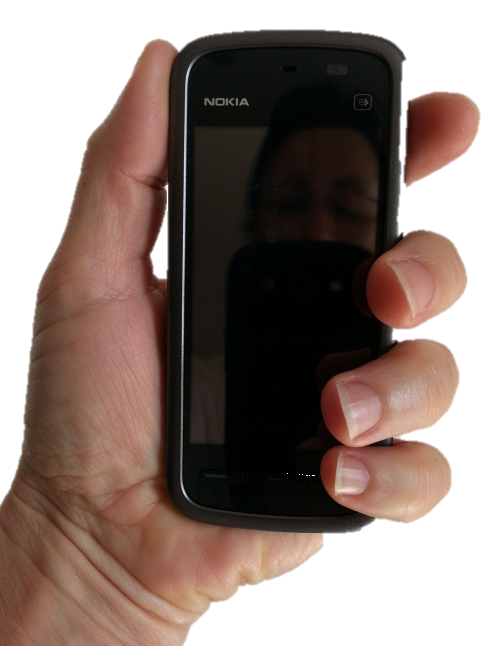 SISTEM YANG ADA
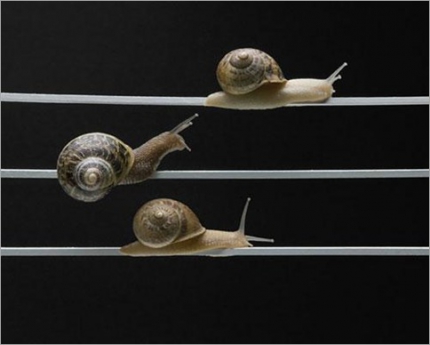 [Speaker Notes: Lambat]
SISTEM BARU
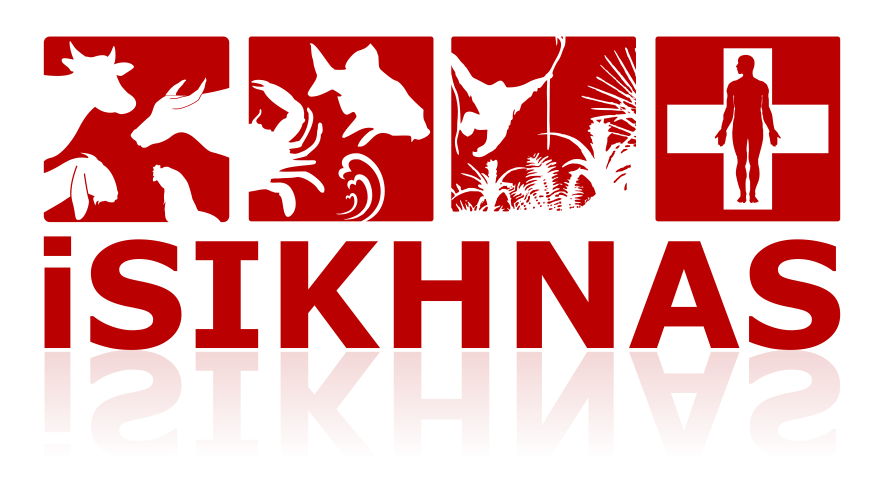 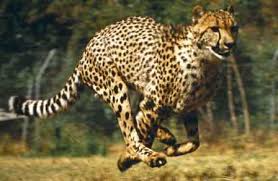 [Speaker Notes: Dengan iSIKHNAS laporan cepat, langsung dari lapangan/sumber dan tersedia dengan segera untuk semua pengguna yang membutuhkan dalam hitungan detik.]
SISTEM YANG ADA
[Speaker Notes: Sistem lama berbasis kertas, pergerakan yang lambat dan berbasis laporan tidak aktif ( tidak langsung dari lapangan)
Laporan berbasis kertas sangat sulit untuk digunakan. Tidak tepat waktu dalam pengirimannya dan data selalu tidak dapat dianalisa
Kita mengumpulkan kertas-kertas ini tapi kemudian tidak menggunakannya lagi (diarsipkan atau dibuang)
Membutuhkan waktu yang sangat lama untuk menghasilkan  dan sangat sedikit manfaatnya]
SISTEM BARU
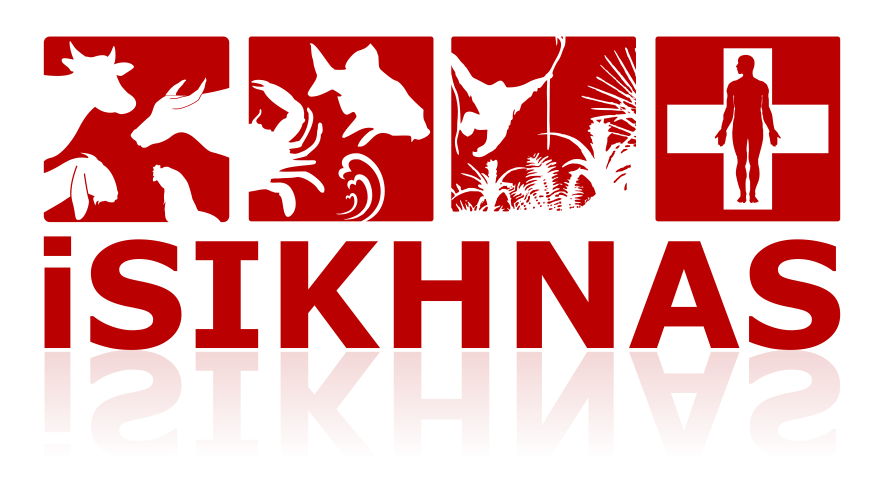 [Speaker Notes: iSIKHNAS berbasis elektronik, digunakan setiap hari, teknologi terjangkau untuk melaporkan penyakit langsung dari lapangan dan membuatnya tersedia segera, real time kepada semua orang yang membutuhkannya.]
SISTEM YANG ADA
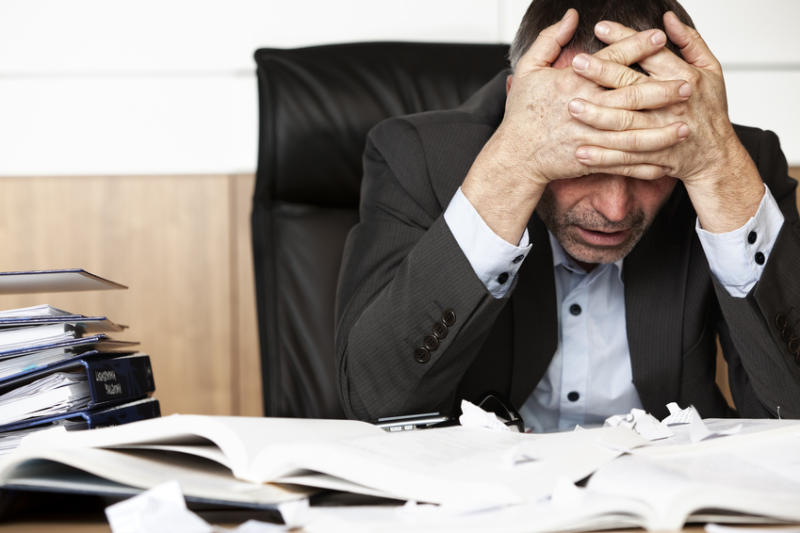 [Speaker Notes: Sulit dalam menganalisis data karena data tersedia diatas kertas dan terpisah.]
SISTEM BARU
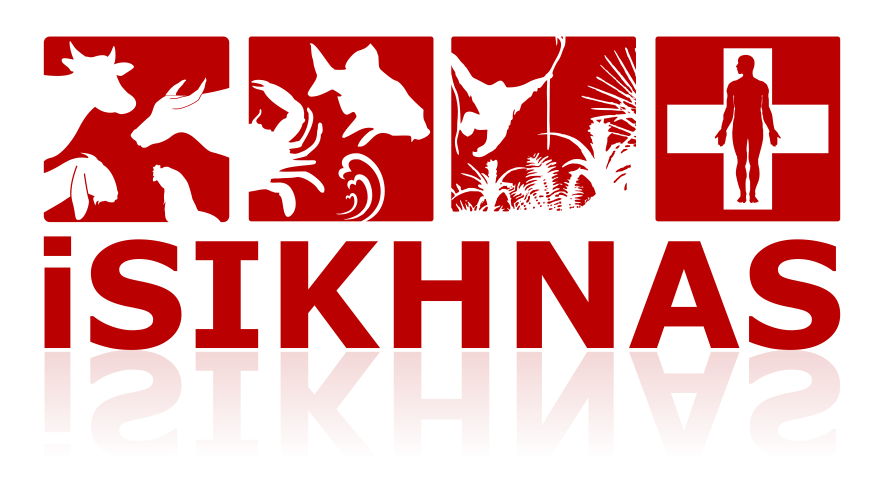 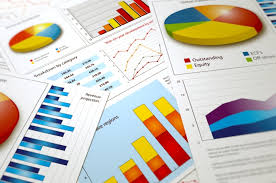 [Speaker Notes: Dalam iSIKHNAS, sistem menganalisa data secara otomatis dan membuatnya tersedia dengan segera.
Dan mengirimkannya ke pengguna baik melalui email atau SMS dalam bentuk laporan yang bermakna (tabel, grafik dan peta) dan data tersedia di excell]
SISTEM YANG ADA
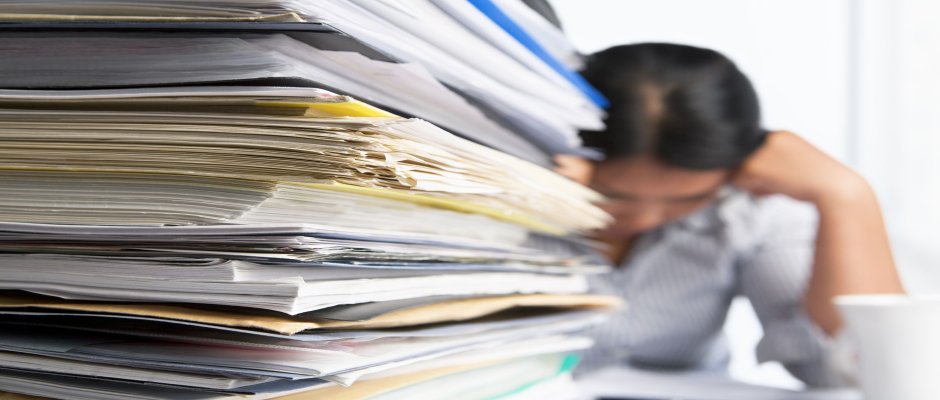 [Speaker Notes: Pada sistem lama, data diinput dalam komputer untuk analisis, hal ini dilakukan oleh sedikit orang dan pekerjaan menjadi lambat dan sangat sulit. 

Ada banyak data yang dikumpulkan tetapi tidak pernah digunakan karena beban menginput data sangat berat.]
SISTEM BARU
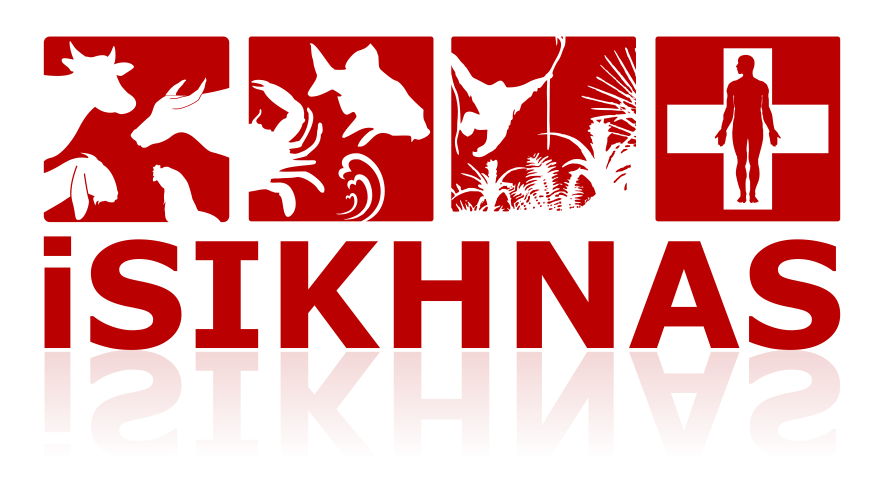 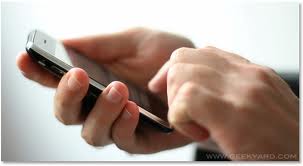 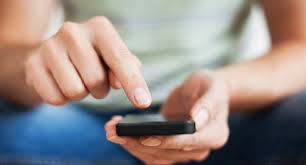 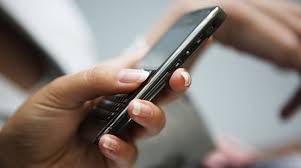 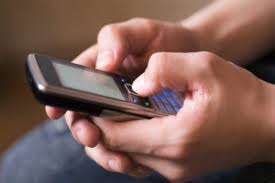 [Speaker Notes: Dengan iSIKHNAS, semua data dikumpulkan secara elektronik dengan menggunakan handpohone (SMS) atau excell oleh banyak orang pada waktu setelah kejadian.

Tidak ada data yang terlambat untuk dientry.]
SISTEM YANG ADA
IB
Lokasi
LAB
Rumah 
Potong
Kesehatan
Staf
[Speaker Notes: Pada sistem yang lama, tipe data yang berbeda dikumpulkan dalam database yang berbeda dan dibanyak lokasi yang berbeda. Ini tidak mungkin untuk menggunakan tipe data yang berbeda untuk analisa yang sama atau menganalisa data dari area yang berbeda pada waktu yang sama.]
Produksi
IB
SISTEM BARU
Obat
Identifikasi Ternak
Laporan Penyakit
Vaksinasi
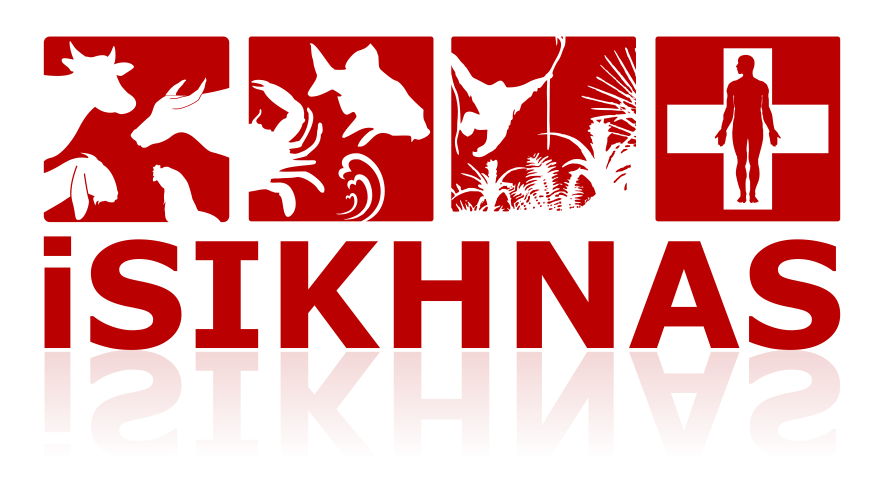 Investigasi / respon
Surveilans
Laboratorium
Rumah
potong
SKKH
[Speaker Notes: TERINTEGRASI]
SISTEM YANG ADA
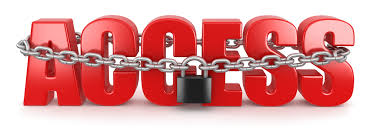 [Speaker Notes: Data sangat sulit diakses 

Akses data Tertutup bagi beberapa orang]
SISTEM BARU
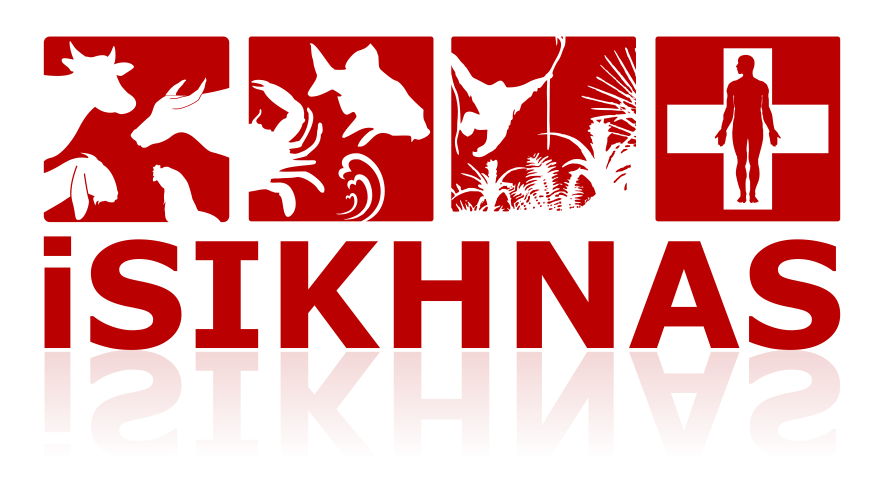 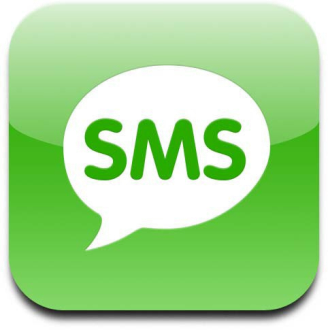 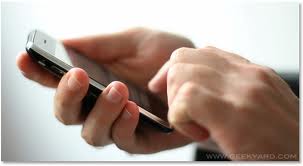 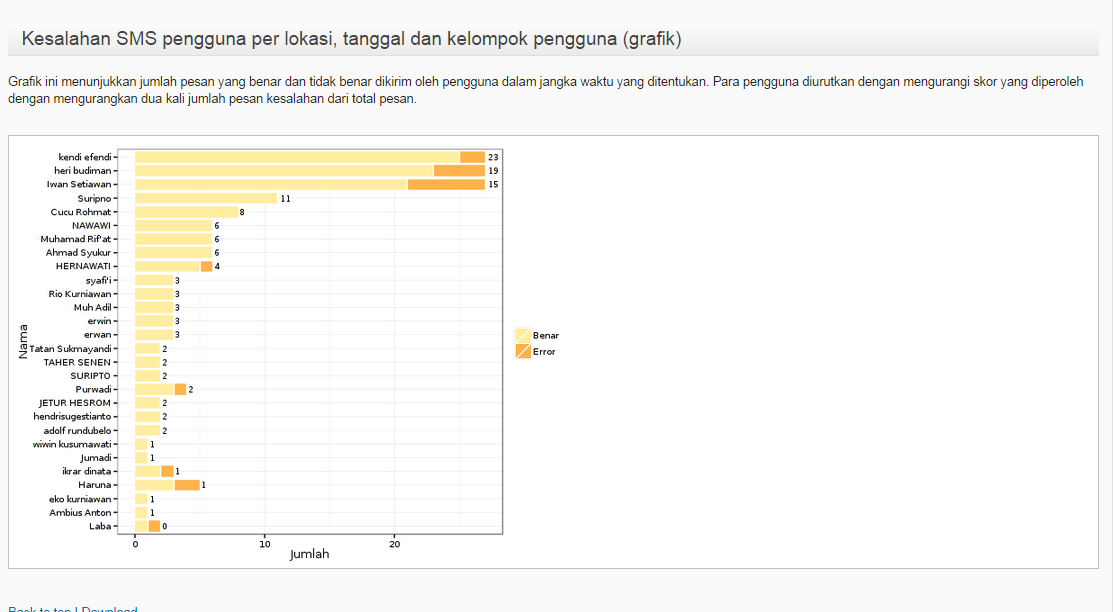 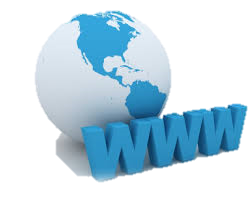 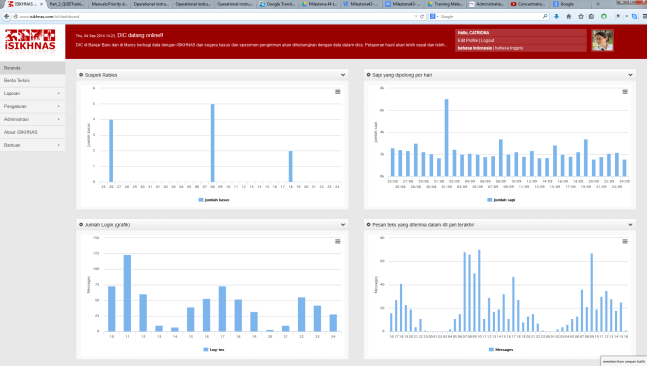 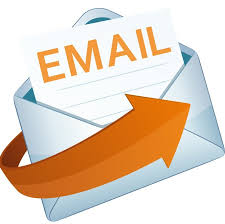 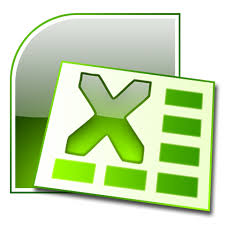 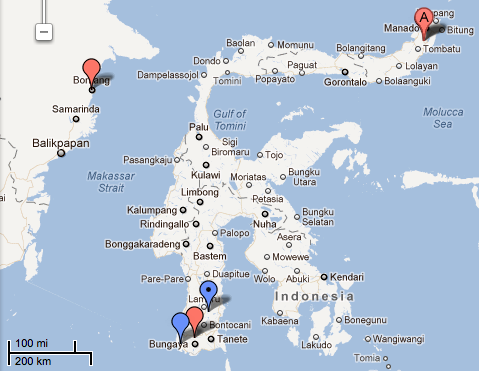 [Speaker Notes: Akses yang Luas di dalam berbagai bentuk 

Data tersedia Untuk semua pengguna]
SISTEM YANG ADA
PUSAT
REGION
PROVINSI
KABUPATEN
[Speaker Notes: Manfaat Sedikit dan hanya untuk beberapa orang]
SISTEM BARU
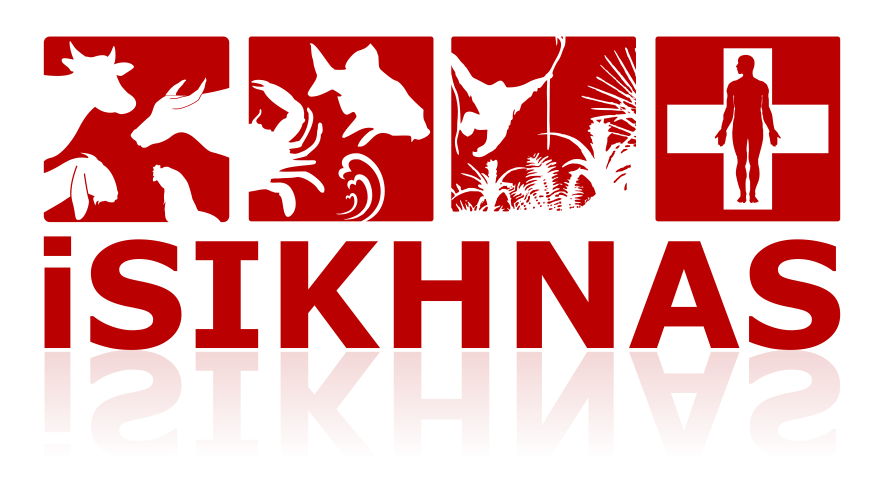 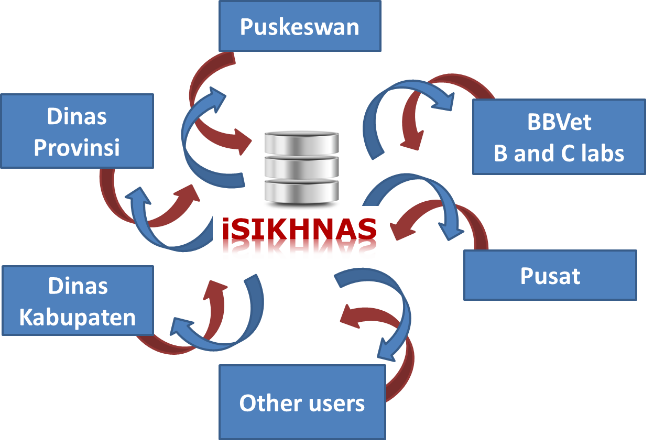 Lain
[Speaker Notes: Data yang tersedia adalah data saat itu juga.  Data dapat diakses dengan segera.]
[Speaker Notes: Sekarang bayangkan kembali

Terdapat laporan dari peternak dan kita diminta untuk memeriksa ternaknya seperti sebelumnya

Example case: and we think the problem may be Cacingen or possibly Salmonellosis.
Contoh kasus: terdapat 3 ekor sapi diare di Kalirejo, Palas, Lampung Selatan, Lampung, Sumatera  dan diduga cacingan atau salmonellosis

Apa yang kita lakukan ketika kita memeriksa hewannya?
Kita bertanya, melihat hewannya, melihat sekitar, memeriksa hewan, mungkin mengambil sampel, mengobati, dan menyarankan manajemen ternak atau biosekuriti yang baik

Informasi apa yang kita kumpulkan dengan iSIKHNAS
Lokasi, masalah, diagnosa sementara? Apa yang akan kita lakukan jika ternyata kasus tersebut lebih serius, menular atau bahkan zoonosis
Bagaimana kita mencatat informasi tersebut?
Dengan HP kita

Informasi apa yang kita gunakan untuk analisa data?
Semua informasi akan menjadi berguna dalam bentuk yang sudah siap untuk dianalisa.
Semua informasi sudah langsung tersedia di computer kita
Sistem akan membuat laporan otomatis setiap bulan
Sistem akan mengirim kita laporan
Kita akan dapat mengaksees informasi melalui website, setiap saat.
Data yang terkumpul semakin lama akan semakin kuat dan berguna
Tidak ada yang hilang, pekerjaan kita tidak sia-sia
Setiap kasus punya identifikasi kasus yang unik, sehingga semua ID yang sama dapat saling terhubung 

Marilah kita lihat bagaimana system ini bekerja dan bagaimana laporan dilakukan,]
Pemutaran Video
iSIKHNAS
a day of a live of paravet
Bagaimana iSIKHNAS bekerja
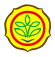 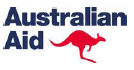 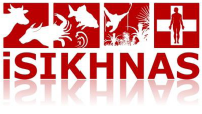 Terimakasih